學障鑑定心評分享
中山國小  陳瀅伊
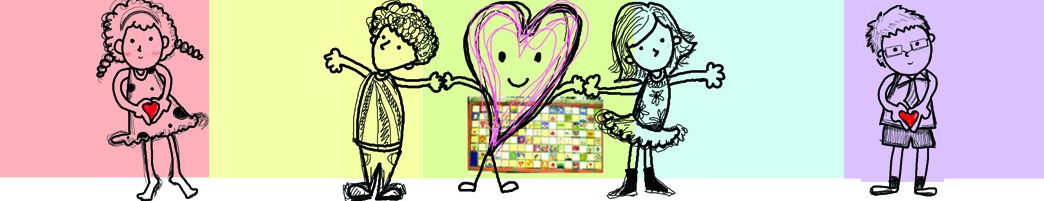 測驗工具選用
教學後再思考,反覆思考澄清,別太快下結論
閱讀理解雖然識字看起來沒太大問題,不過可以做識字量評估測驗或是常見字流暢性測驗來看閱讀時的影響原因
修訂畢保德圖畫詞彙測驗可以了解詞彙理解能力
兒童口語理解測驗適合閱讀理解的學生做,因為文字閱讀差的學生對於複雜語句的聽理解也會不佳,因為單用聽的去理解難度也比較高
書寫障礙可以加做VMI視覺-動作統整發展測驗或是職能治療師上課時做有關手眼協調的學習單
學習解釋魏氏智力測驗
不只看全量表分數,了解分測驗代表的能力,組合分數應證學習上的困難
詳見魏氏四版進階研習手冊
學習解釋魏氏智力測驗
學障內在能力顯著差異之認定,記得細看基隆市身心障礙學生鑑定安置資格研判:
若內在差異達顯著差異值標準，則不考慮全量表智商。「語文理解、知覺推理、工作記憶」三者其一大於或等於85。
魏氏兒童智力量表第四版因素指數差異達顯著差異值標準，且其基本率小於或等於百分之10。
魏氏兒童智力量表第四版分測驗量表強弱項差異達顯著差異值標準，且其基本率小於或等於百分之10。
學習解釋魏氏智力測驗
學障內在能力顯著差異之認定,記得細看基隆市身心障礙學生鑑定安置資格研判:
若內在差異達顯著差異值標準，則不考慮全量表智商。「語文理解、知覺推理、工作記憶」三者其一大於或等於85。
魏氏兒童智力量表第四版因素指數差異達顯著差異值標準，且其基本率小於或等於百分之10。
魏氏兒童智力量表第四版分測驗量表強弱項差異達顯著差異值標準，且其基本率小於或等於百分之10。
學習解釋魏氏智力測驗
分析頁中的差異意義,要先認識基本率:

在群體中發生的發生頻率
通常10-15%為罕見程度
即使出現顯著性,但是在群體中要達到罕見程度,所以基本率是重要的

     詳見魏氏四版進階研習手冊
因數指數間差異
強弱項差異
基隆市特殊教育學生學習障礙亞型研判架構參考
聽覺理解
口語表達
識字
閱讀理解
閱讀
其他：伴隨注意力、記憶力、動作協調、知覺組織
書寫
學習障礙亞型分類
寫字
寫作
書寫
其他：伴隨注意力、記憶力、動作協調、知覺組織
數學計算
數感
數學公式記憶
數學
數學推理
其他：伴隨注意力、記憶力、動作協調、知覺組織
你是視覺型  還是聽覺型  學習的人?
https://www.youtube.com/watch?v=UU8yNtI4Bao
聽錯的歌詞
視覺的呈現總是讓人更清楚
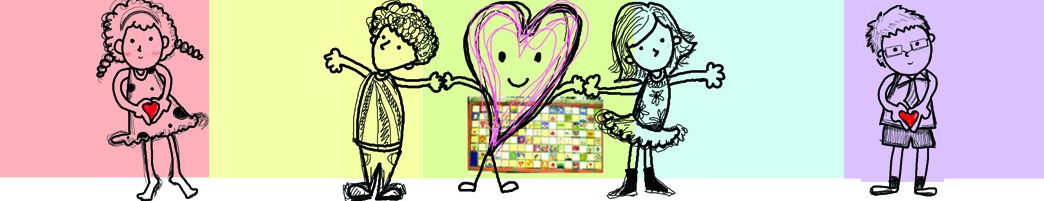 鑑定資料表盡量表格化
學生資料蒐集
平時上課或是評量覺得可派上用場的就先影印起來 

需要訂正時請學生勿擦拭,訂正在錯誤答案旁邊

月考考卷發放前請導師先給影印

有機會和科任老師談談,或是看看學生社會自然作業,會發現不同的線索喔!

如果覺得資料不夠,自行製作需要的學習單,圖畫.聯絡簿.計算紙都是可以蒐集的資料
資料整理和呈現
最後進行錯誤類型分析比較
書寫不流暢的造句
錯誤字型
溝通表達的對話
閱讀測驗  
印四份每位委員都可以閱讀
影音精采呈現效果加分!
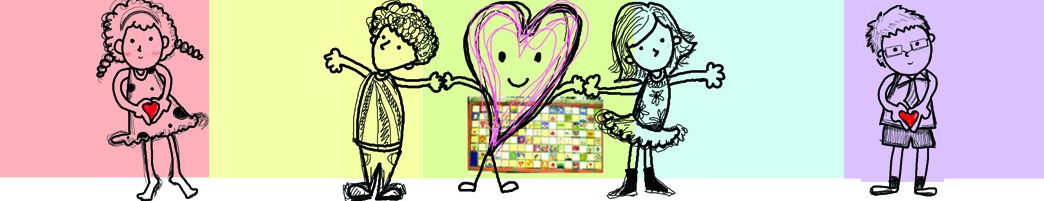 造句不通順
■放眼望去：妹妹在屋頂上放眼望去賞月。
■地標：爸爸帶我們去地標的神木爺爺。
■四面八方：明星四面八方的觀眾來聽歌。
■依山傍水：日月潭在傍晚依山傍水很漂亮。
■娓娓道出：老人家在涼亭娓娓道出的聊天。
■一時：姐姐一時跌倒摔到媽媽的珠寶。 
語法的靈敏度不佳，句子修改三次
1.農夫因為他可以給我們吃飯。
2.農夫因為他可以耕種我們米。
3.農夫因為他可以耕種，不然我們沒飯吃。
短文、作文寫作不流暢
     從前從前有一個人，花園長滿了大樹有蘋果，他種的小花在澆水，他家裏面有很文具用品、電、也有床、雲等等。
     下大雨時，哥哥撐著傘去幫媽媽買食物，有烏雲、有雨，回到家時，他的衣服有下大一點雨。
對話語句常沒有因果也比較簡短
老師：妹妹已經回到家了嗎？(念幼兒園妹妹心臟開刀)：有
老師：哪一天回到家的呢？
翁生：可是……回來一下
老師：是上星期五回來的嗎？
翁生：有回來又去媽媽家
老師：媽媽家？媽媽沒跟你們住嗎？(據老師了解媽媽有同住)
翁生：媽媽幾天回來住。妹妹回來又去了
……………………………………………………………………………
老師：今天怎麼比較晚來資源班上課？
翁生：就那個盒子，藍色那個有螞蟻，拿去洗沒辦法……還  
           有……老師要我丟掉
老師：藍色的盒子是什麼？
翁生：就那個湯匙藍色的盒子(去拿出餐袋，原來是裝餐具的塑膠盒)
 
對事情的描述會混淆
翁生：我要去看醫生，爺爺帶我去，去長庚
老師：要去長庚看醫生喔？怎麼了？
翁生：因為我流鼻水
老師：真的確定去長庚看嗎？
翁生：就星期五喝舒跑，星期六就流鼻水
老師：所以是下午要去看醫生，會來資源班上課嗎？
翁生：不會上資源班

(十分鐘後爺爺來學校說要帶她去耳鼻喉科看醫生，看完醫生後馬上回來，去長庚應該是妹妹要去上課，下午會上資源班的課)
心評時程長有時就想想
鑑定標準跟著走就沒錯
蒐集資料多元但要分析
資料呈現視覺清楚明瞭
謝謝聆聽~
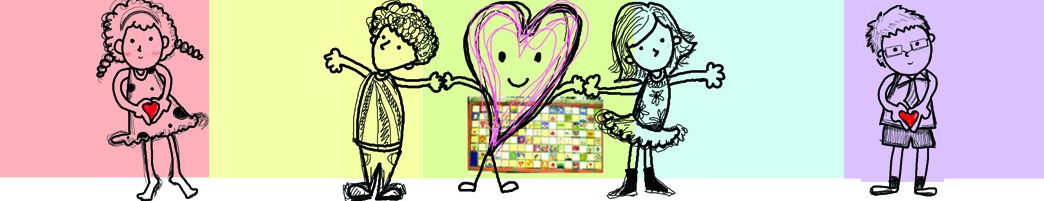